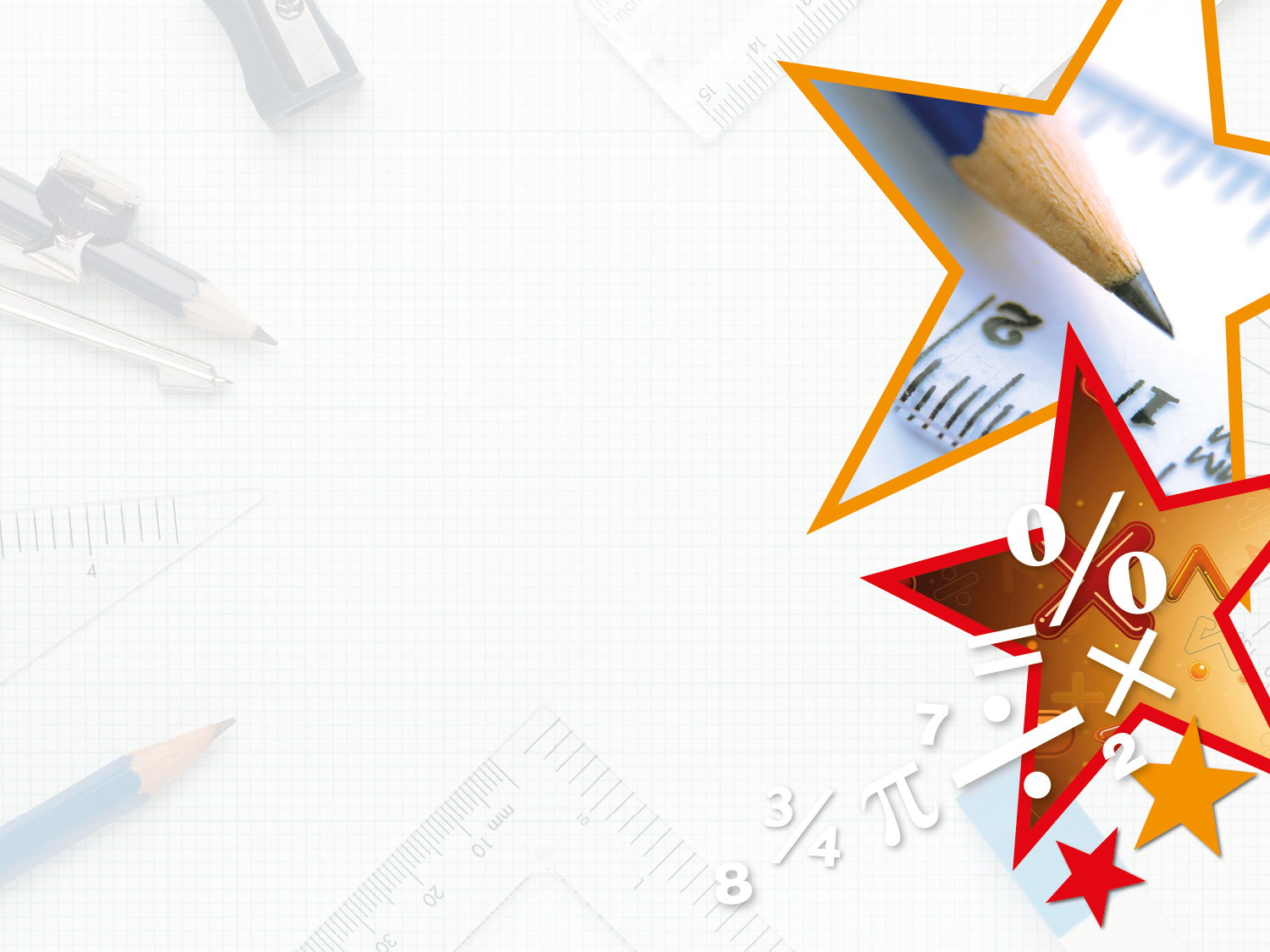 Year 5 – Summer Block 2 – Properties of Shape


Calculating Angles Around a Point
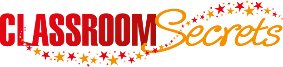 © Classroom Secrets Limited 2019
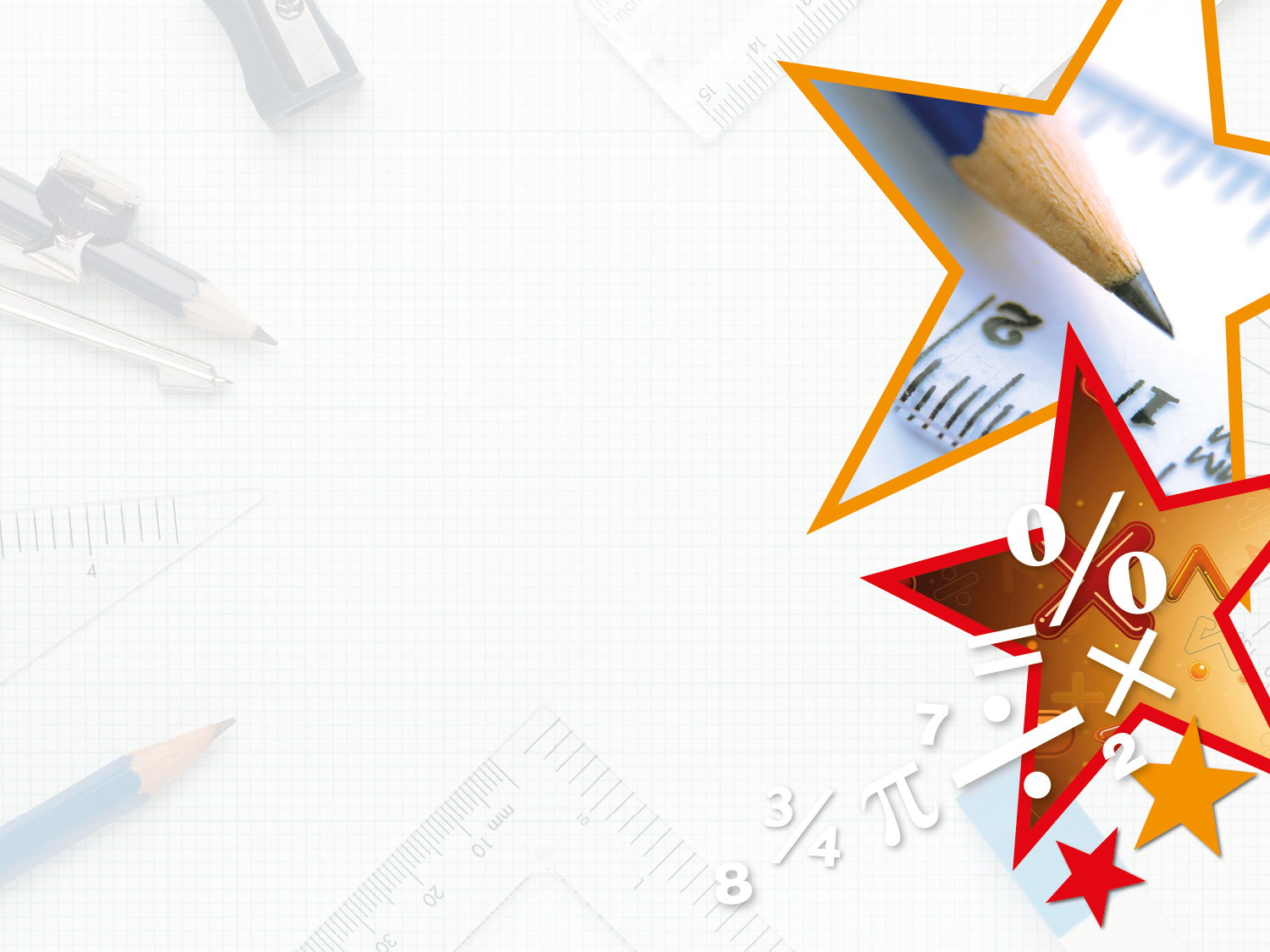 Introduction

Match these facts to the correct image.
1 right angle
360°
3 right angles
90°
4 right angles
270°
2 right angles
180°
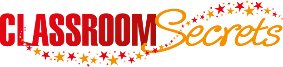 © Classroom Secrets Limited 2019
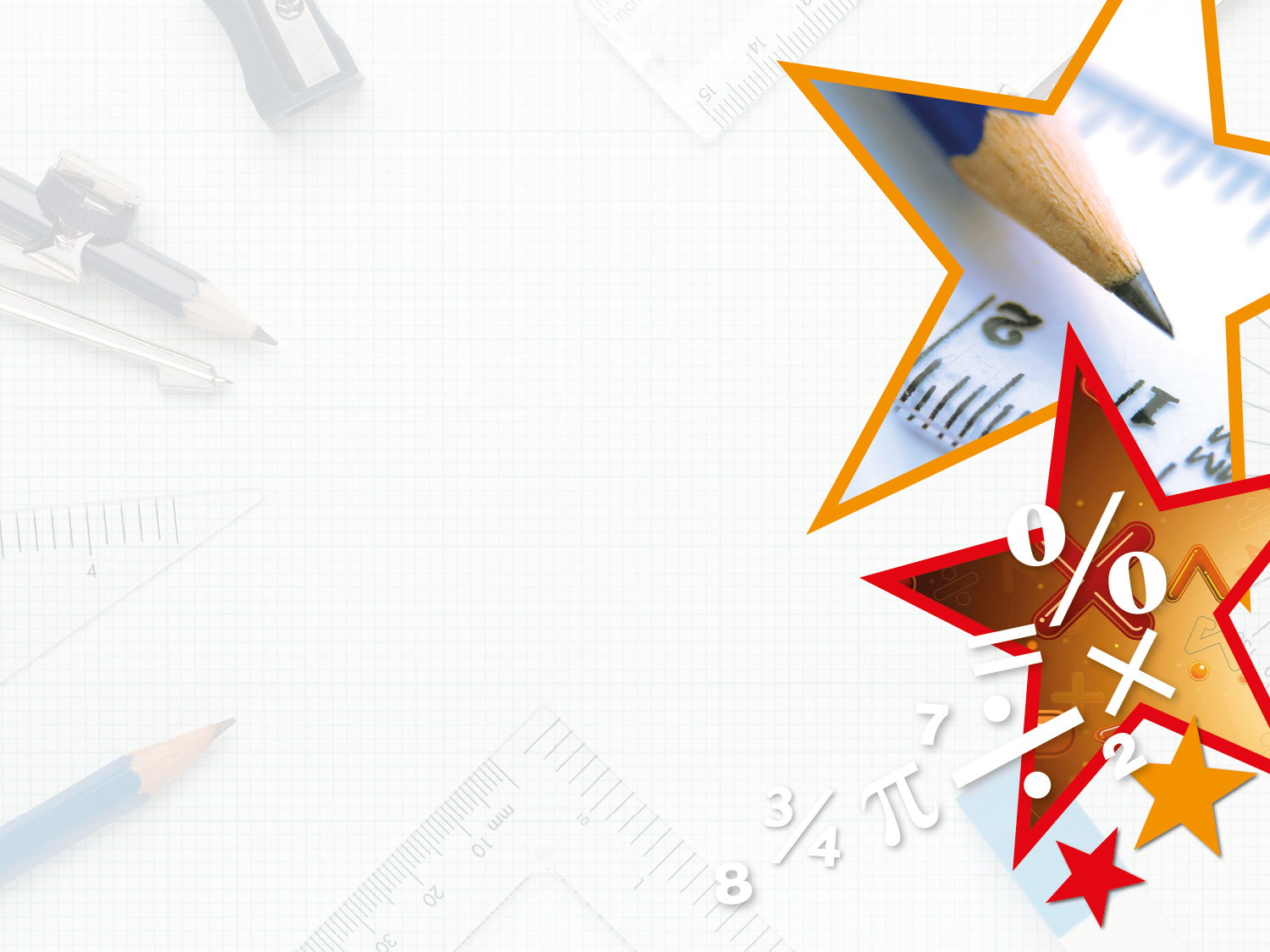 Introduction

Match these facts to the correct image.
90°
180°
270°
360°
1 right angle
2 right angles
3 right angles
4 right angles
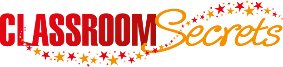 © Classroom Secrets Limited 2019
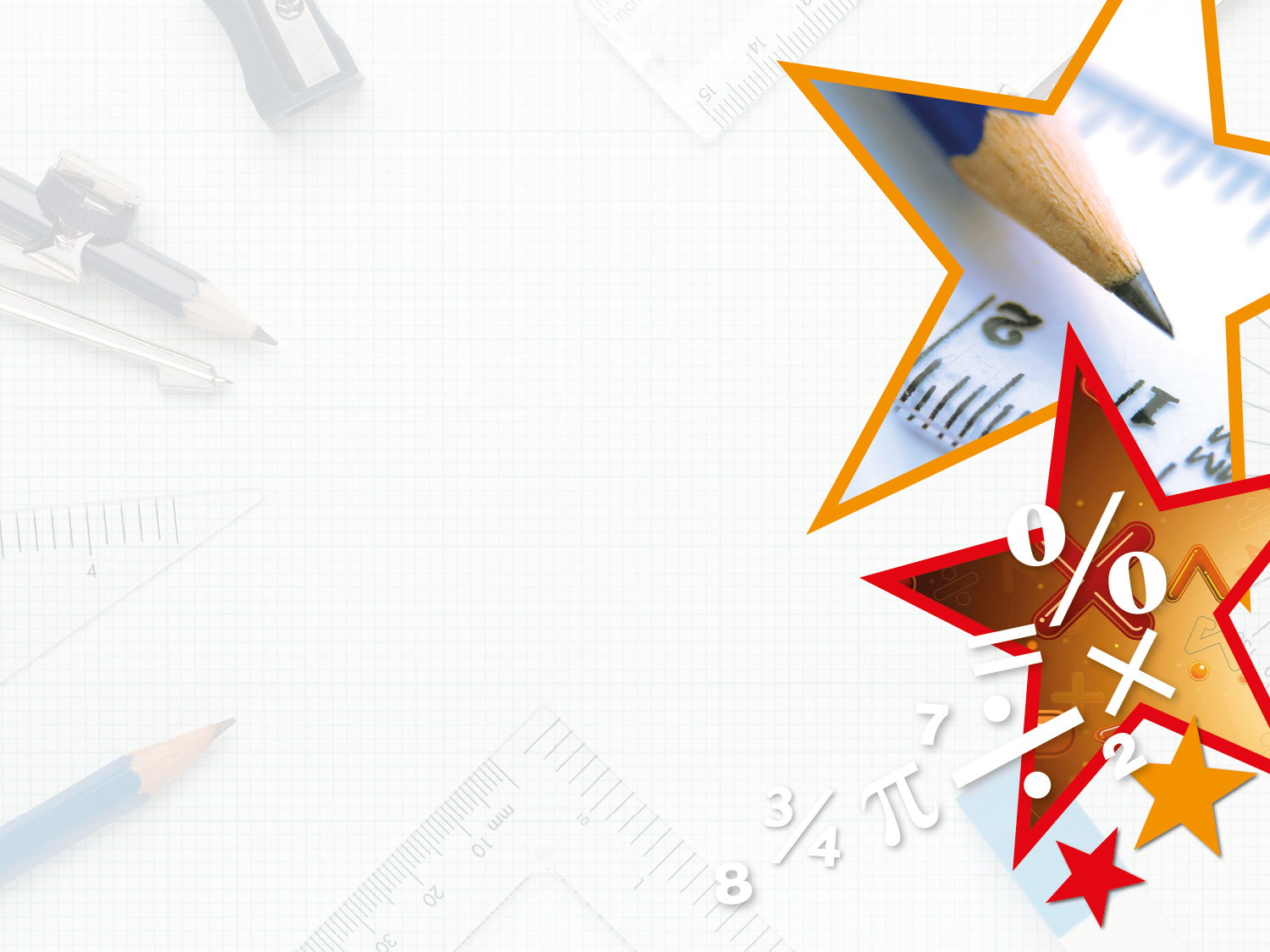 Varied Fluency 1

What is the missing angle?
92˚
122˚
63˚
?
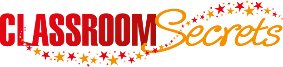 © Classroom Secrets Limited 2019
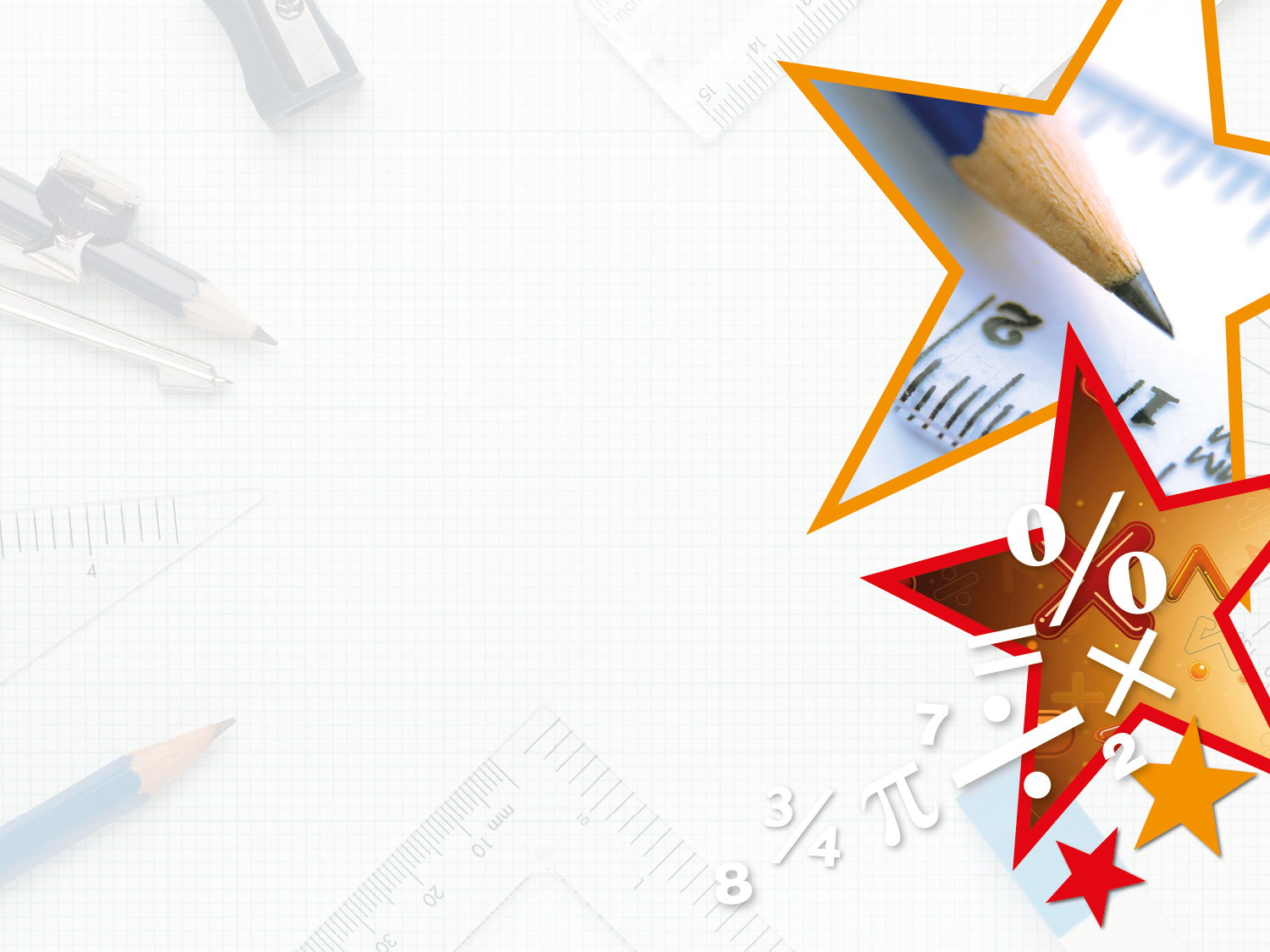 Varied Fluency 1

What is the missing angle?
92˚
122˚
63˚
83˚
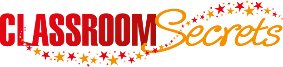 © Classroom Secrets Limited 2019
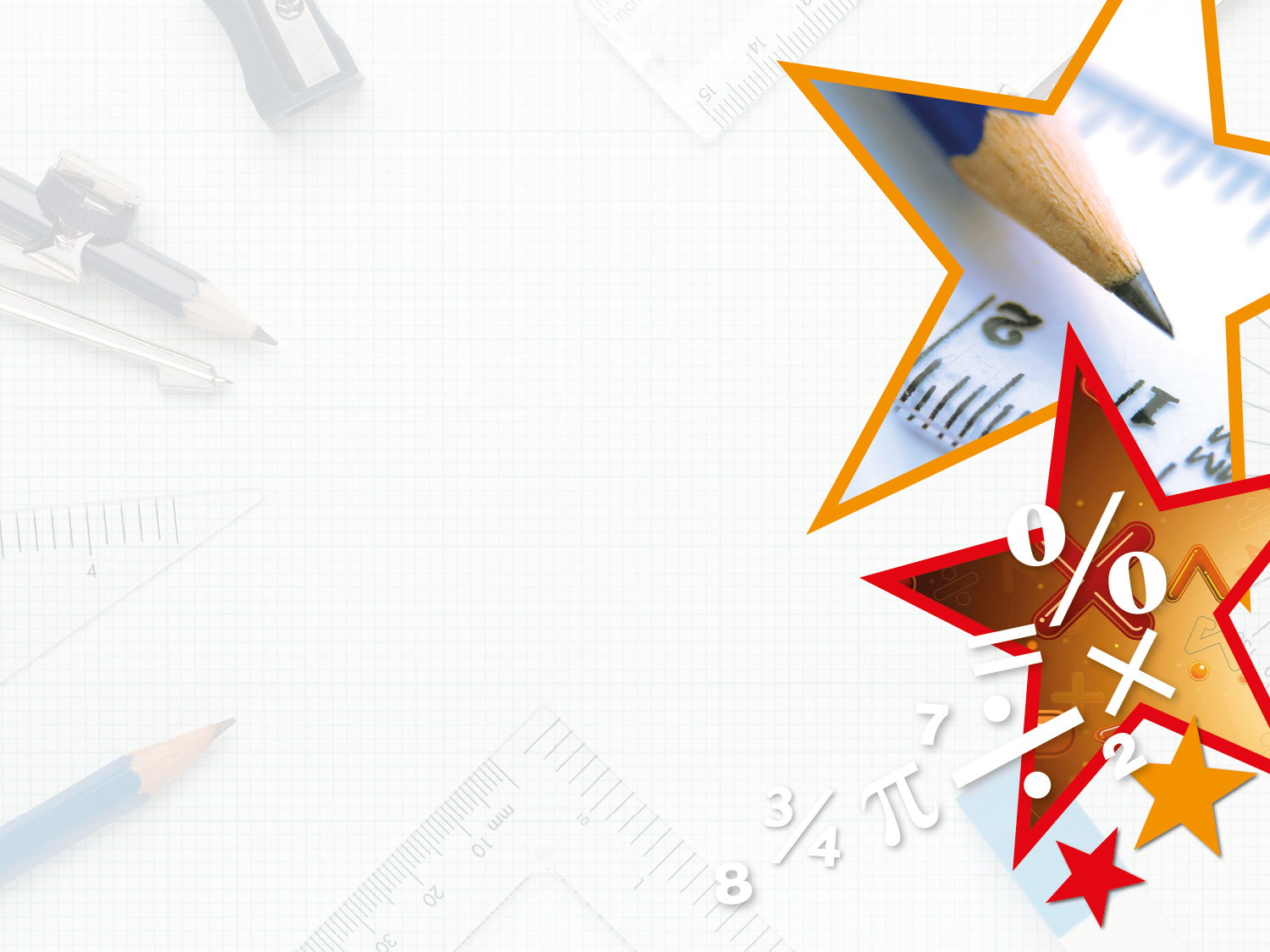 Varied Fluency 2

Four angles make up a full turn. 
These are 3 of the angles:


14˚
156˚
78˚


What is the value of the fourth angle?
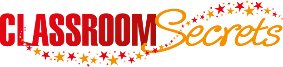 © Classroom Secrets Limited 2019
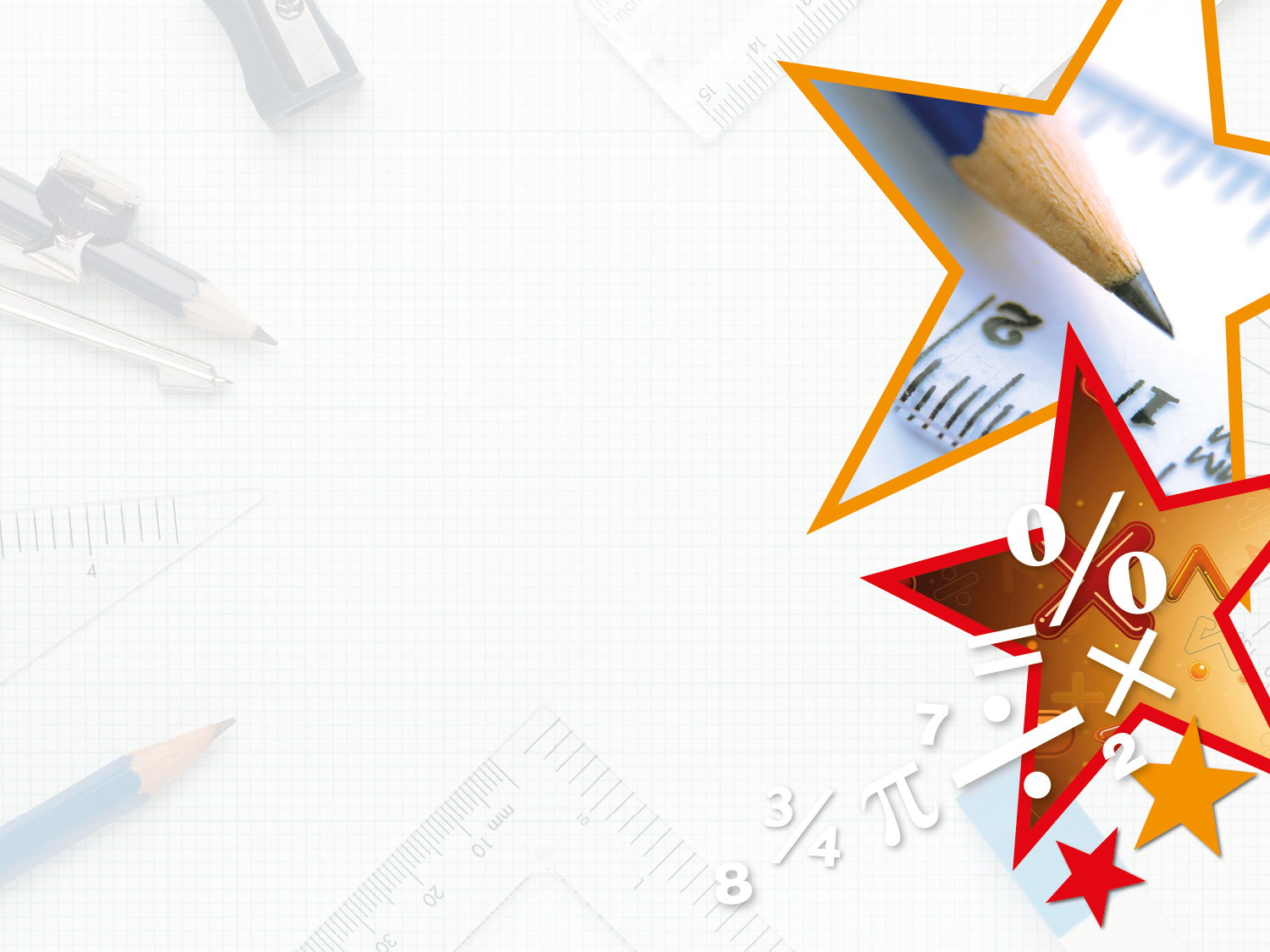 Varied Fluency 2

Four angles make up a full turn. 
These are 3 of the angles:


14˚
156˚
78˚


What is the value of the fourth angle?

112˚

360˚ – 14˚ – 156˚ – 78˚ = 112˚
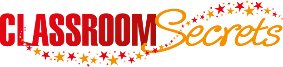 © Classroom Secrets Limited 2019
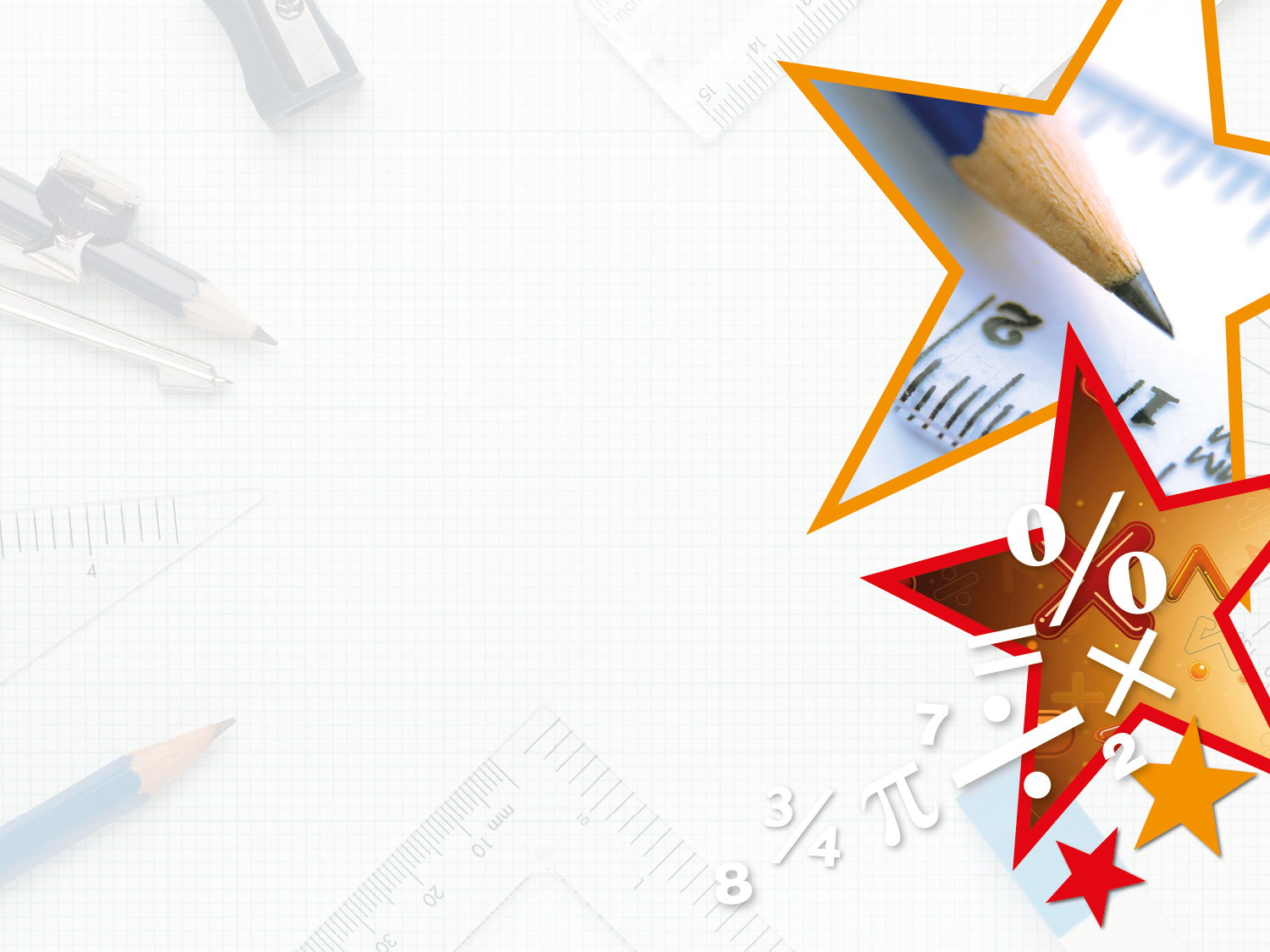 Varied Fluency 3

Circle 4 angles that will add up to make a full turn.
103˚
95˚
62˚
34˚
100˚
22˚
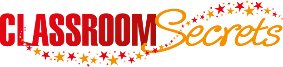 © Classroom Secrets Limited 2019
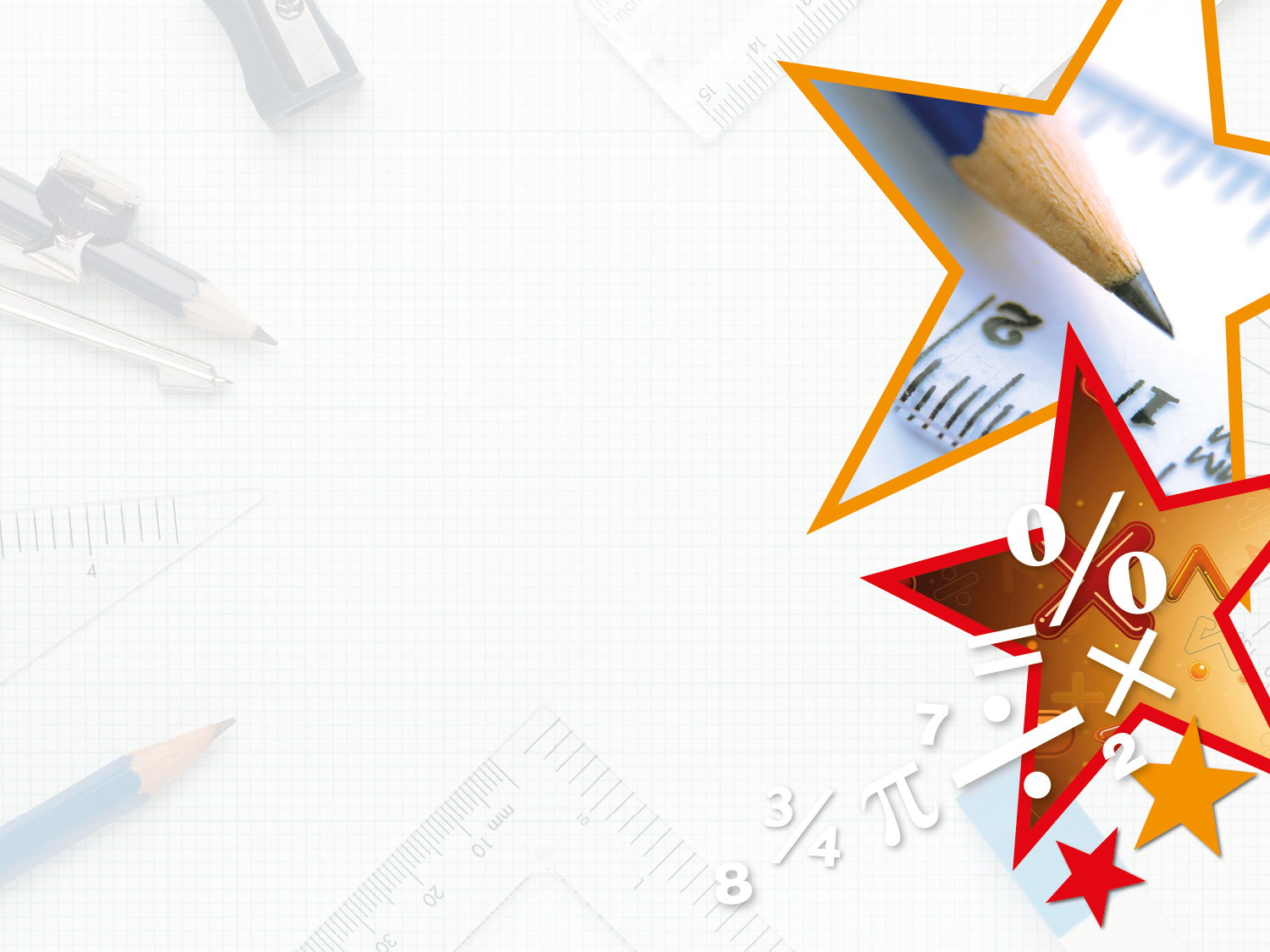 Varied Fluency 3

Circle 4 angles that will add up to make a full turn.
103˚
95˚
62˚
34˚
100˚
22˚
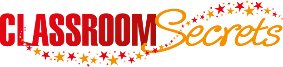 © Classroom Secrets Limited 2019
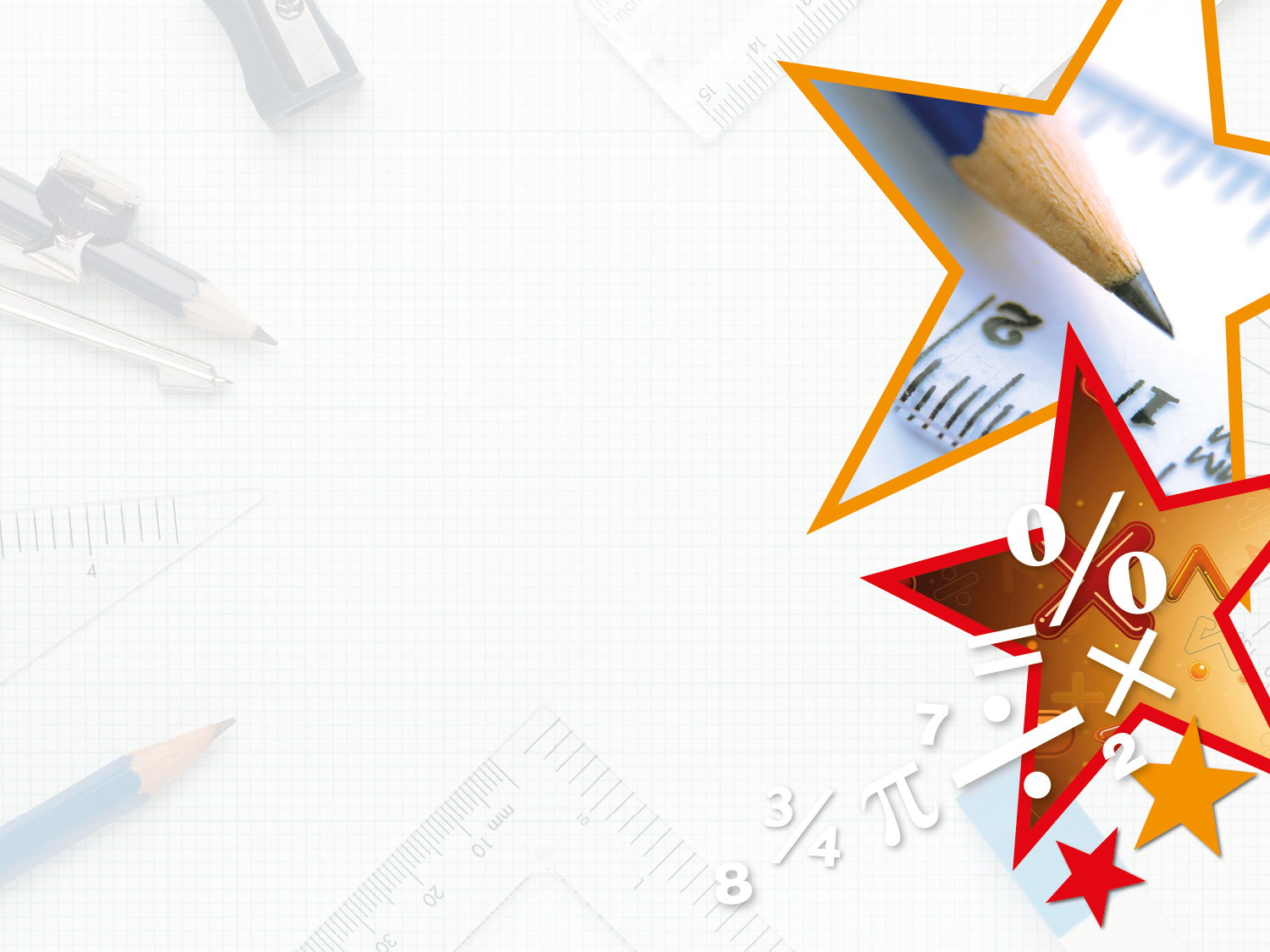 Varied Fluency 4

True or false?





A fifth of a full turn is 50˚.
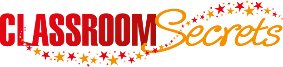 © Classroom Secrets Limited 2019
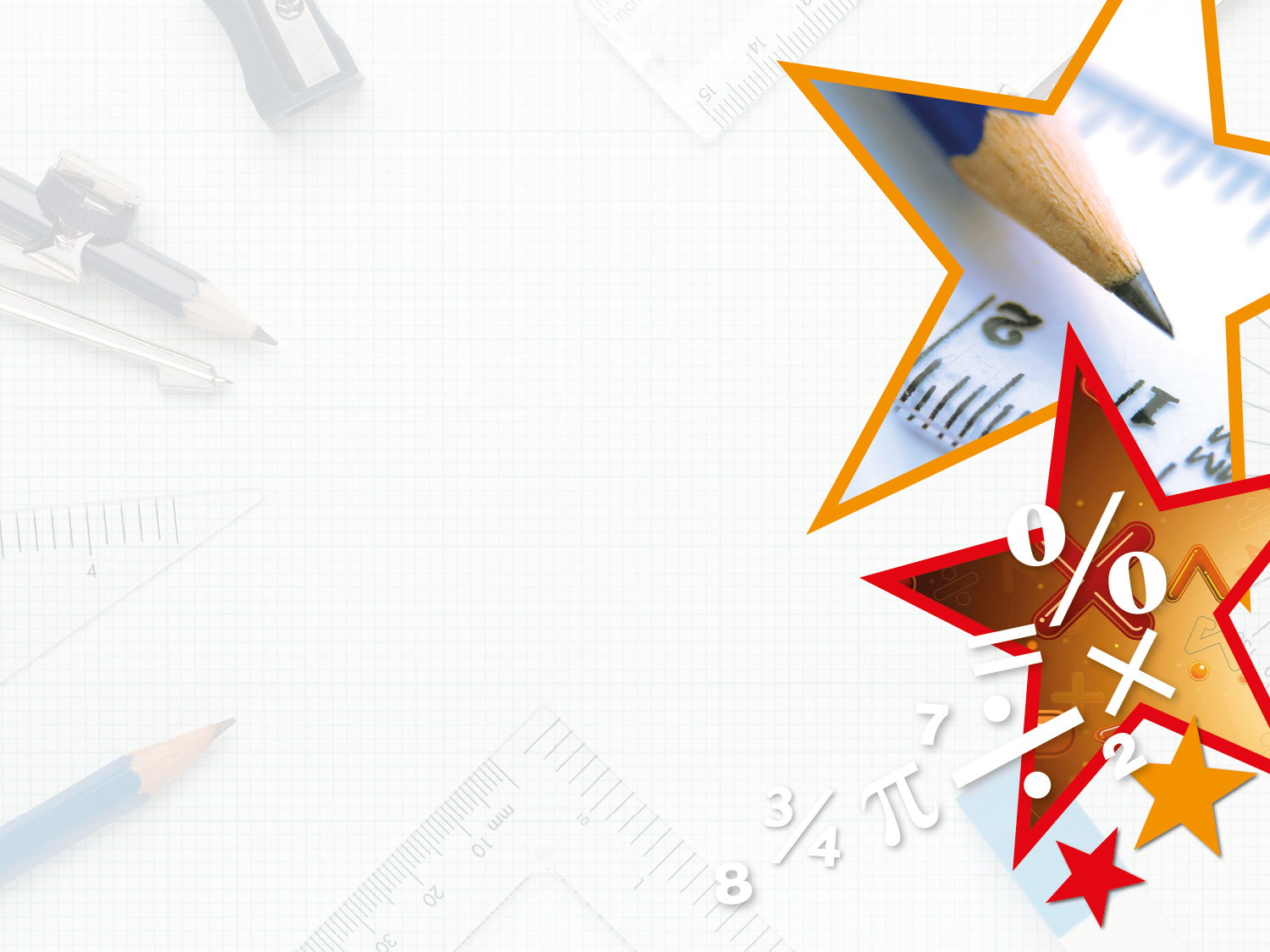 Varied Fluency 4

True or false?





A fifth of a full turn is 50˚.

False, a fifth of a turn is 360 ÷ 5 = 72˚
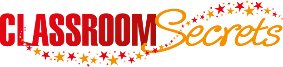 © Classroom Secrets Limited 2019
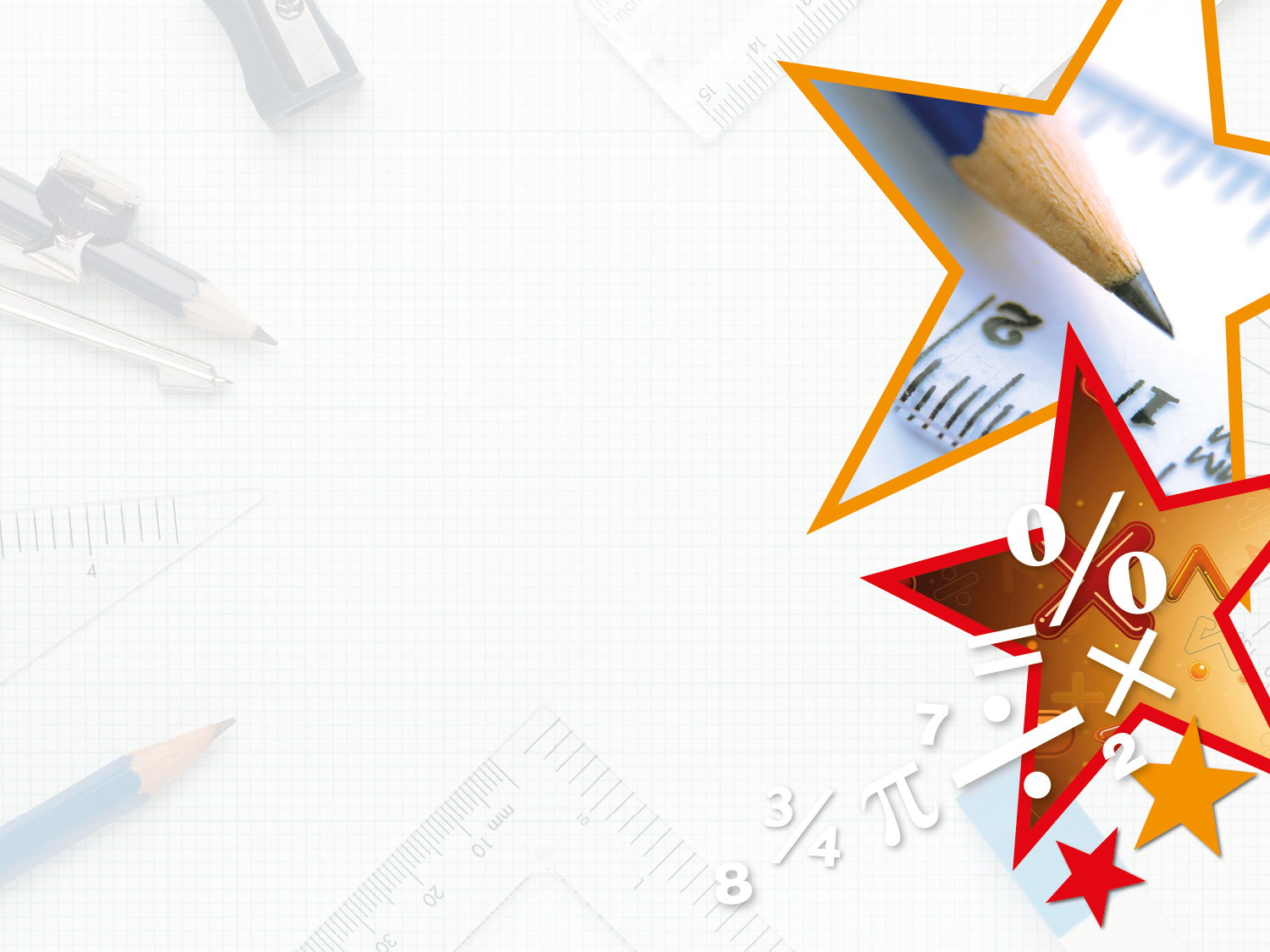 Reasoning 1

Omar is cutting up a pizza. 

First, he cuts it into 2 equal pieces.

Then, he cuts one of the halves into 6 equal pieces and he cuts the other half into 3 unequal pieces. 

One of the unequal pieces is half of a right angle.

He says that this piece is smaller than 2 of the equal pieces together. 

How is this possible? Explain your answer.
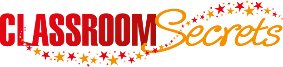 © Classroom Secrets Limited 2019
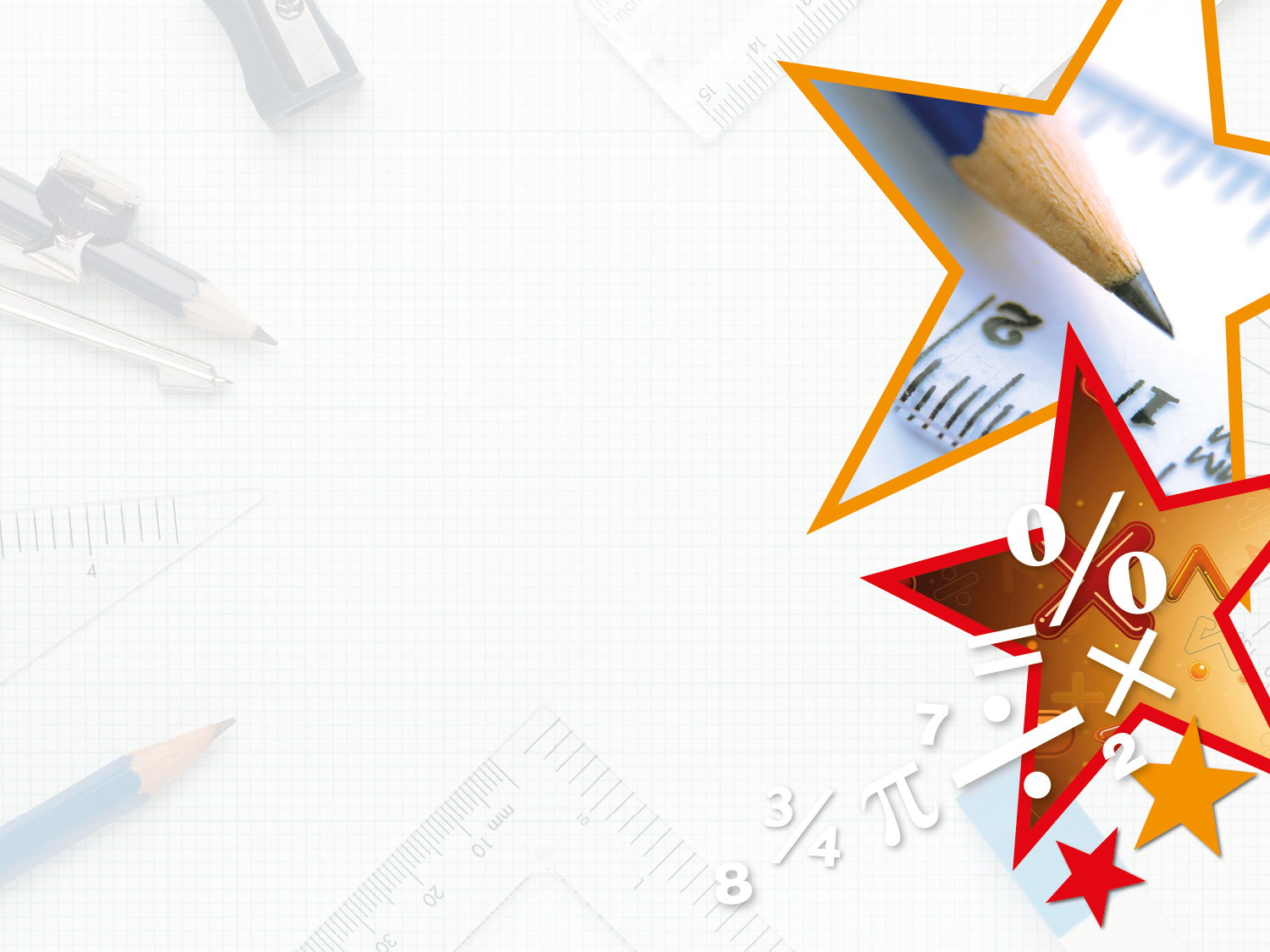 Reasoning 1

Omar is cutting up a pizza. 

First, he cuts it into 2 equal pieces.

Then, he cuts one of the halves into 6 equal pieces and he cuts the other half into 3 unequal pieces. 

One of the unequal pieces is half of a right angle.

He says that this piece is smaller than 2 of the equal pieces together. 

How is this possible? Explain your answer.

It is possible because the 6 equal pieces are all …
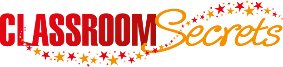 © Classroom Secrets Limited 2019
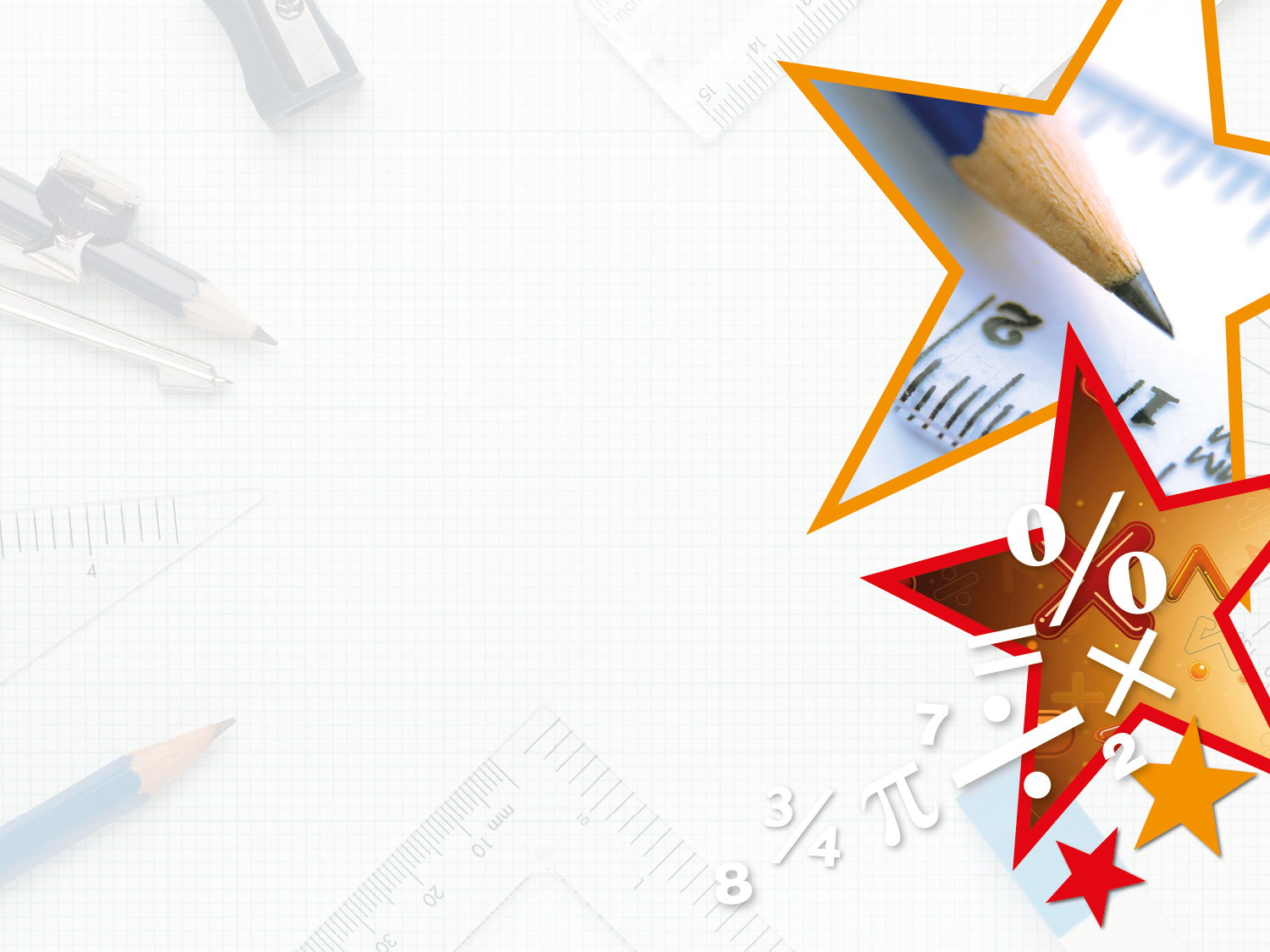 Reasoning 1

Omar is cutting up a pizza. 

First, he cuts it into 2 equal pieces.

Then, he cuts one of the halves into 6 equal pieces and he cuts the other half into 3 unequal pieces. 

One of the unequal pieces is half of a right angle.

He says that this piece is smaller than 2 of the equal pieces together. 

How is this possible? Explain your answer.

It is possible because the 6 equal pieces are all 30˚. Half a right angle is 45˚. This can be possible as 2 x 30˚ = 60˚ which is bigger than 45˚.
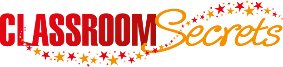 © Classroom Secrets Limited 2019
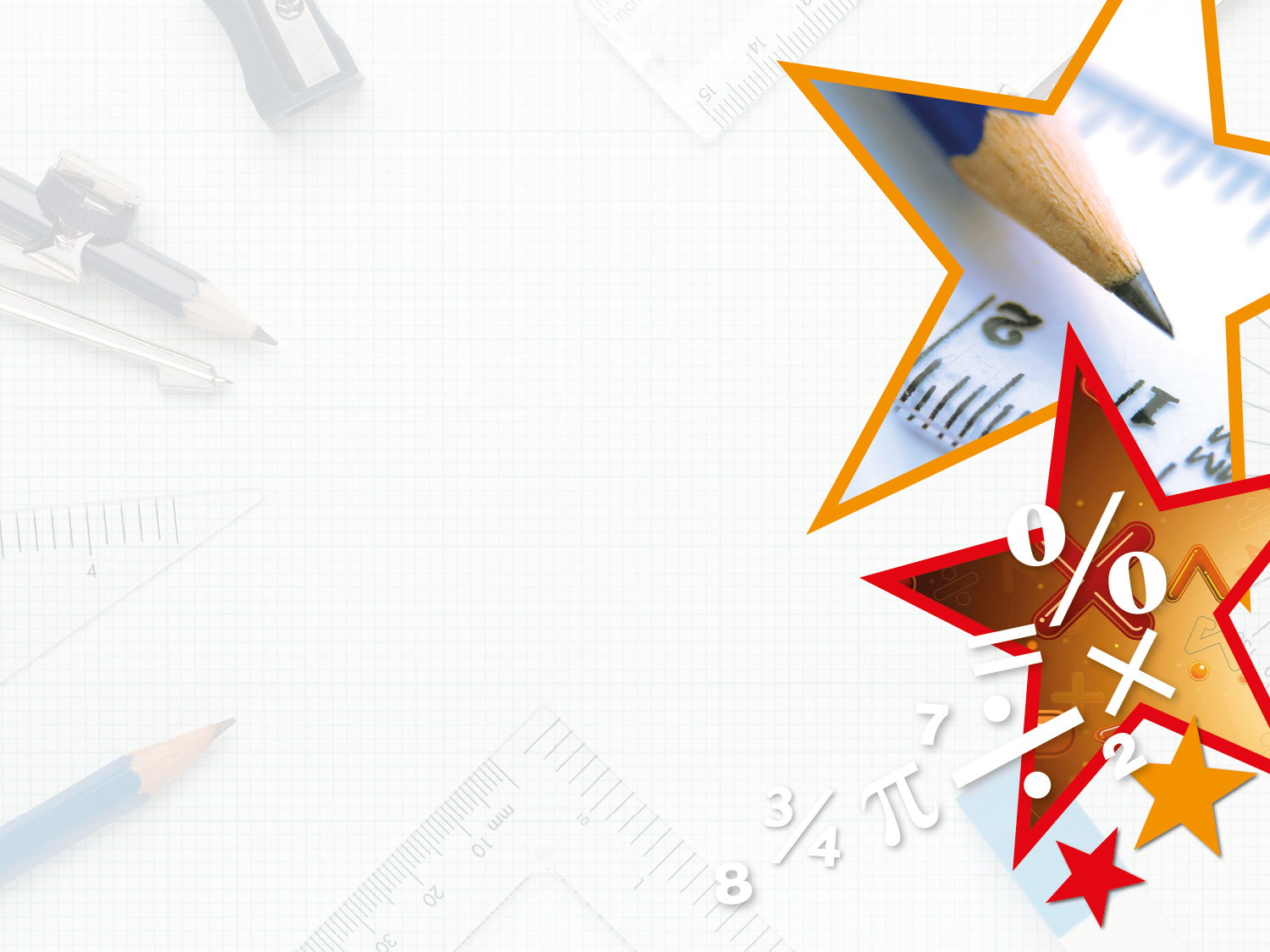 Problem Solving 1

Use the digit cards to fill in the missing numbers.
5
6
7
8
9
2
1
0
4
9
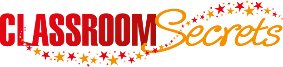 © Classroom Secrets Limited 2019
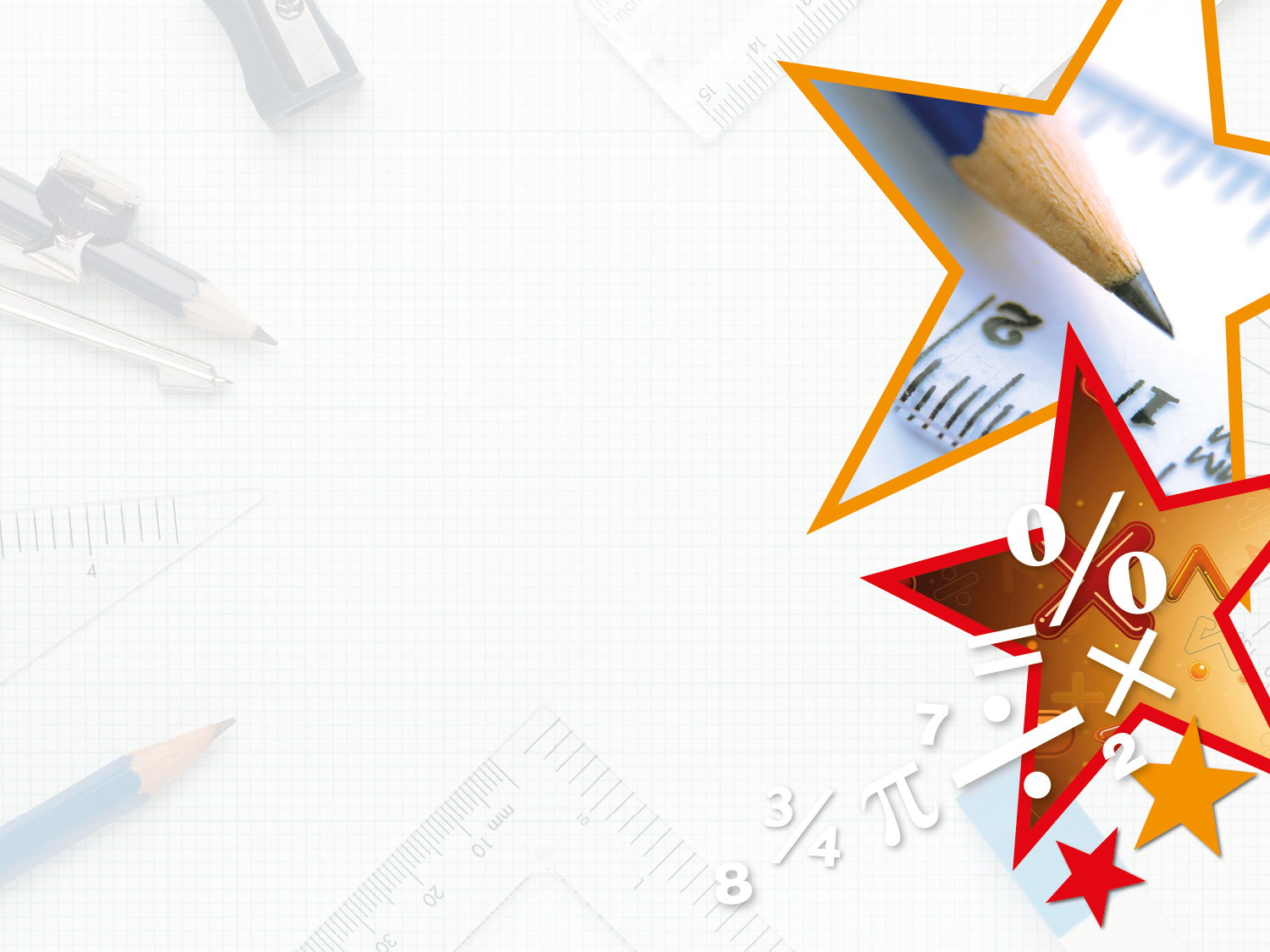 Problem Solving 1

Use the digit cards to fill in the missing numbers.
5
6
7
8
9
7
2
1
0
8
8
4
9
6
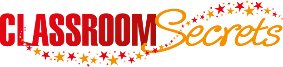 © Classroom Secrets Limited 2019
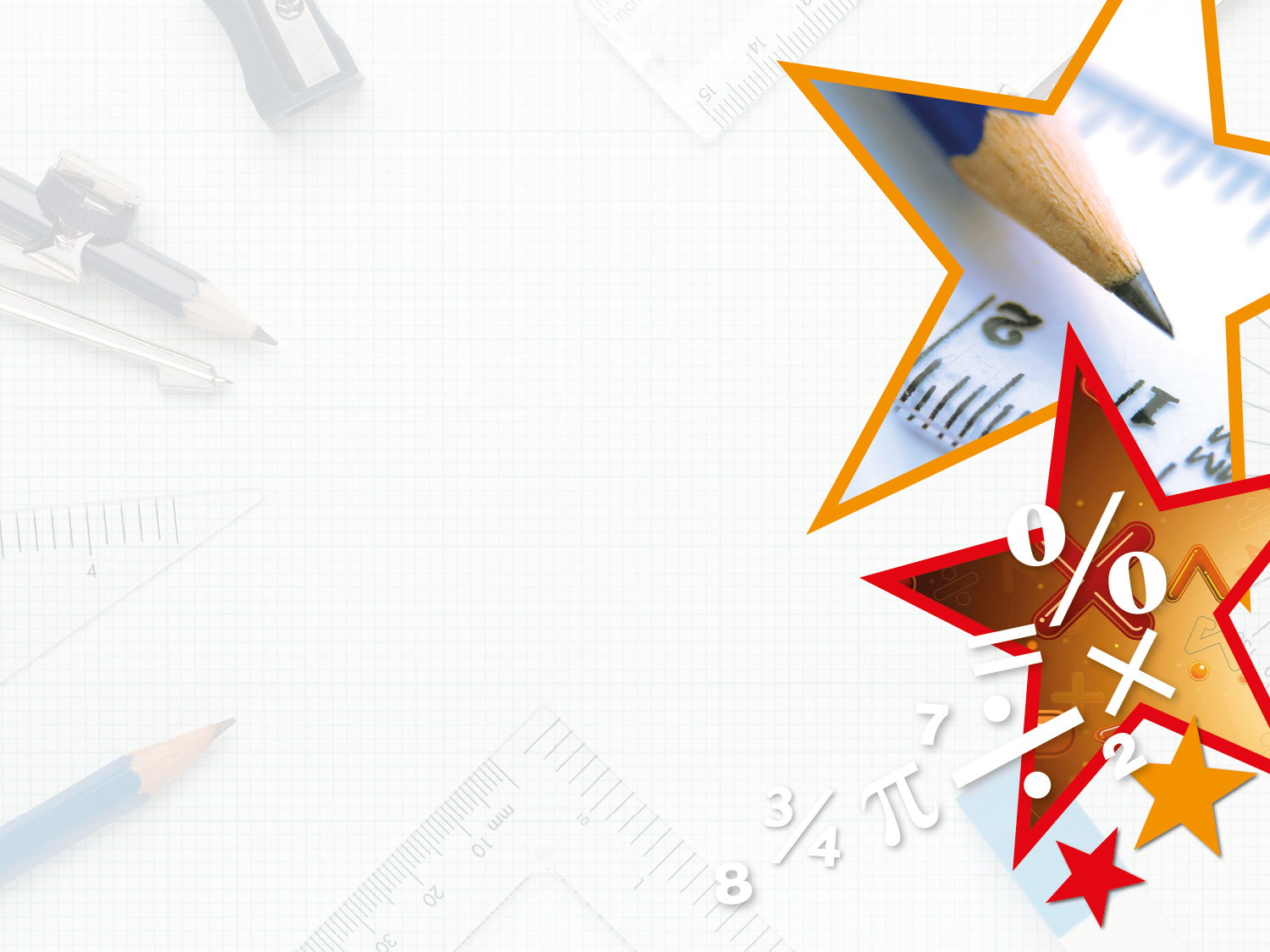 Problem Solving 2

Use the hints to work out the angles.

Four angles make up a full turn.

Angle A is a third of a right angle.
Angle B is 4 times more than angle A.
Angle C is a right angle.
Angle D is equal to angle B.

What are the 4 angles?
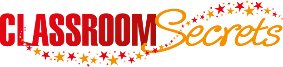 © Classroom Secrets Limited 2019
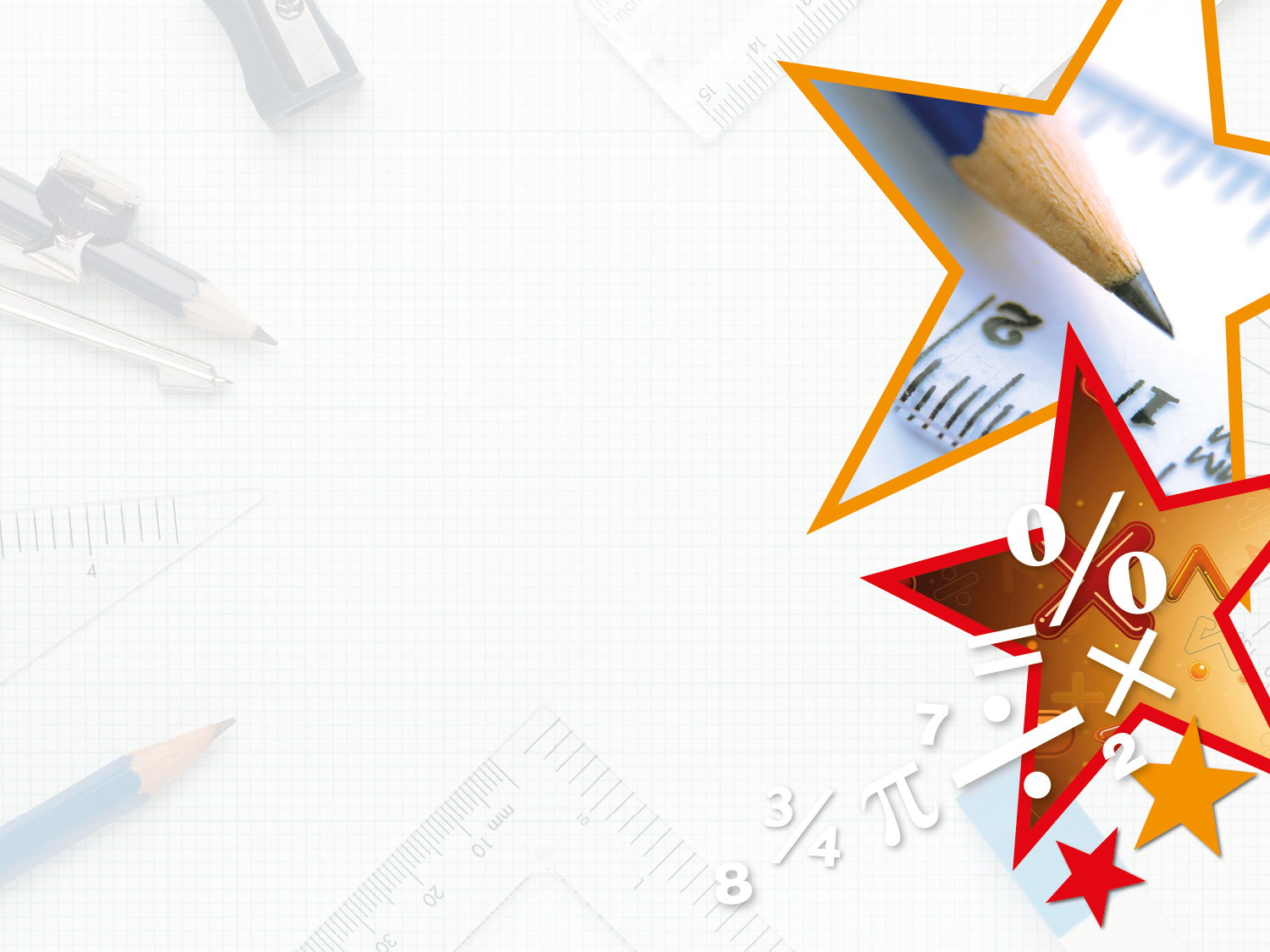 Problem Solving 2

Use the hints to work out the angles.

Four angles make up a full turn.

Angle A is a third of a right angle.
Angle B is 4 times more than angle A.
Angle C is a right angle.
Angle D is equal to angle B.

What are the 4 angles?
A = 30˚
B = 120˚
C = 90˚
D = 120˚
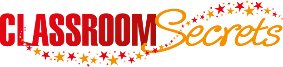 © Classroom Secrets Limited 2019